Guidelines for a simplified Value-Added Tax Act
Muneer Hassan, Prof Marina Bornman & Prof Adrian Swayer
2 August 2023
Research problem
The VAT Act is difficult to: 
teach, 
apply in practice, and 
administer
It has an incoherent structure
Background and introduction
Example: layout, design & structure
Scattered sections 
Life cycle 
Consistency 
Cross-referencing
Background and introduction
Example: imported services [s1, s3, s7(1)(c), s14, and s10]
s1 definitions: “supply”; “imported services”; “open market value”
s3, determination of “open market value”
s7(1)(c) (imposition of VAT on imported services by any person)
s14 (collection of VAT on imported services, determination of value and exemptions), read with 
s10(2) and (3) (general value of supply rule) and section 3 (determination of open market value)
Background and introduction
Example: imported electronic services [s1, s7(1)(a), s7(1)(c) read with s14(5)(a), s23, s16 and GN No 429]
s1 definitions: “electronic services”; “enterprise” – paragraph (b)(vi); “export country”; “services”; “supply”
s7(1)(a) (imposition of VAT on the sale of goods or services)
s7(1)(c) (imposition of VAT on imported services by any person) read with section 14(5)(a) (exceptions to imposition of VAT on imported services by any person)
s23(1A) (registration requirements suppliers of electronic services)
s16(2)(b) read with section 20(7) (input tax and documentary requirements)
GN No 429 (regulations in respect of electronic services)
Objective of the study
The overall goal is to provide guidelines for improvements to the structure of the VAT Act
Research methodology and method
Uses qualitative research methodology 
Two phases: 
Phase 1: Literature review 
Phase 2: Semi-structured interviews: 
Purposeful sampling 
Sample frame: academics, advisors, SARS & NT
ATLASTi
Theoretical foundation
Tax complexity
Legal (formal)
Use of language: e.g.  plain English, grammar, sentence length, active voice & logical structure, layout and design 
Content of the law: ambiguity, exemptions, rebates and concessions, annual amendments
Economic (effective) 
(Tran-Nam, 1999)
Literature review: incoherent structure
Poor organisation (Thuronyi, 1996)
Reorganisation of New Zealand ITA improved readability (Sawyer, 2013)
OTS in the UK, complexity index developed, rating increased - effort to collect all relevant information
Literature review: incoherent structure (VAT Act)
Structural design of the VAT Act in India is difficult to grasp (Malla, 2016) 
Section 16(3) of SA VAT Act includes 14 sub-sections, and provisos, each of which is cross-referenced to a different section in the Act (Young, 2021)
Literature review: Solution to incoherent structure
Designed from the perspective of the reader (Cutts, 2013; Petelin, 2010)
Logical organisation (Thuronyi, 1996)
Grouping, cross-references (Kimble 1996; Thuronyi, 1996)
National Treasury
Academics
Advisors
SARS
Findings: Sentiments: incoherent structure
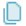 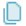 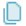 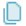 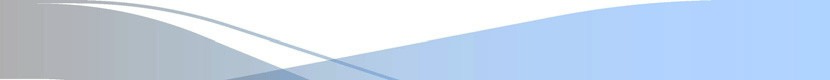 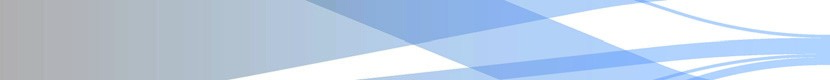 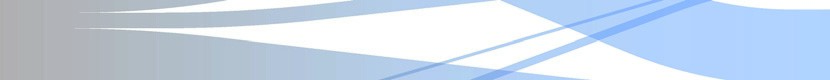 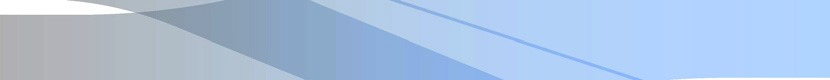 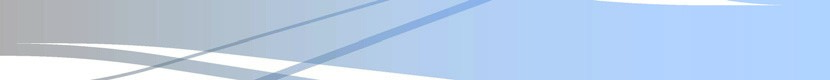 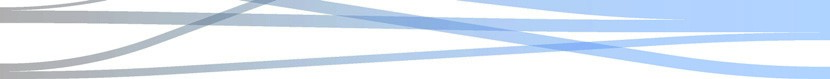 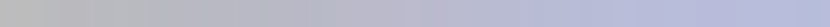 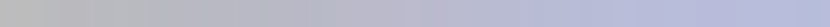 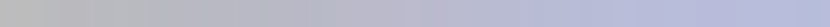 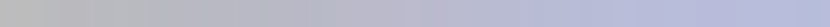 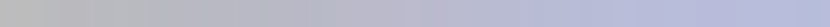 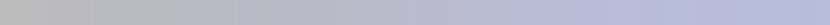 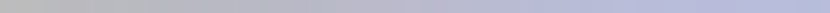 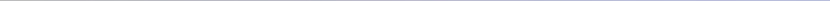 Scattered (sentiments)
Scattered (sentiments):
Scattered  (sentiments):
Scattered  (sentiments):
Positive (i.e. not in agreement)
Negative( i.e. in agreement)
neutral
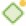 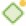 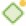 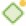 Findings: incoherent structure – examples
Results: incoherent structure – comments
Guidelines
Conclusion
Guidelines 
Design index 
Rewrite the VAT Act 
New findings that add to the literature
Questions?